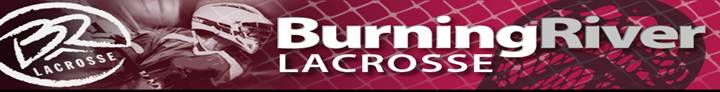 May 6 - Summer Travel Update
Overall
4 sets of people above us that impact all of this - President, Governor, NCAA, Ads
We are trying to will follow the lead of authorities and healthcare professionals
Made tougher by competing reports
Data vs Hypothetical models
We have families all over the spectrum on their needs and beliefs.
Bottomline: Kids safety - Physical, Mental & Emotional health
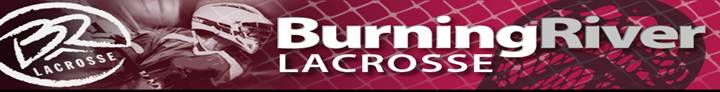 May 6 - Summer Travel Update
What We Are Hearing

Ohio - Phase 1 / Phase 2 / Restaurants /Bars / Personal services
States - Indiana Youth Model
Tournaments – July / Early August
Under Armor moved to August 6-9th
Other
Iowa Football
PLL
German soccer
Schools (College / Local, US vs International)
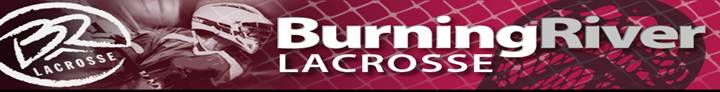 May 6 - Summer Travel Update
What We Are Doing (Non BR)

Working with several Ohio youth sports organizations on lobbying Governor.
Presenting on Monday May 11 to the Ohio House of Representatives. (Review)
Created guideline / timeline for opening up Ohio. (Review)
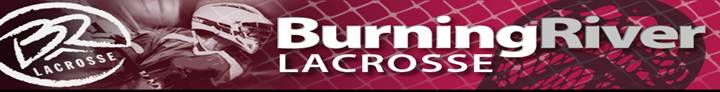 May 6 - Summer Travel Update
What we are doing BR 

Created Practice Guidelines sheet. (Review)
Hand sanitizer, thermometers, etc.

Updated BR Summer calendar for practice and tournaments. (Review)

Weekly calls with tournament directors.

May Payments – If you requested it, we moved payments from May 5th to July 5th 
All in this together / Work with you to find solutions

Connectlax – Girls and improvements
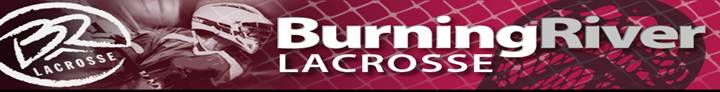 May 6 - Summer Travel Update
What we are doing BR 

Daily workout (Strength, Conditioning, Stick work, Video work)

Summer All Star team

Fall teams

What happens if summer cancelled?
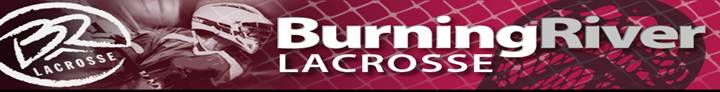 May 6 - Summer Travel Update
Tournament Update (High School)

Inside Lacrosse (Columbia, MD) – Session 2 - July 13-15 – Mon / Wed
All 3 teams are attending.
Balt. Summer Kickoff (DE Turf Park, DE) – July 22/23 – Wed / Thurs
All 3 teams are attending. 
Vote was approximately 50/50.  
Since coaches have to stay in area we went with 2nd session

Sweetlax (Rochester, NY) – August 1 / 2 – Sat / Sun
All 3 teams are attending.
6 hours from NYC
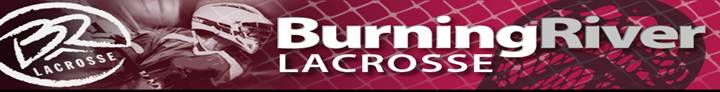 May 6 - Summer Travel Update
Tournament Update (MS / Youth)

Cherry Bomb July 18-19 – Cancelled (2027/28 team Only)
Summer Sizzle (Bel Air, MD) – July 11 / 12 – Sat / Sun
2024, 2025, 2026 and 2027/28 teams attending

Liberty Rising (Malvern, PA) - July 25/26 – Sat / Sun
2024, 2025, 2026 and 2027/28 teams attending

Sweetlax (Rochester, NY) – August 1 / 2 – Sat / Sun
2024, 2025, and 2026 teams attending 
No teams for 2027/28 age group
6 hours from NYC
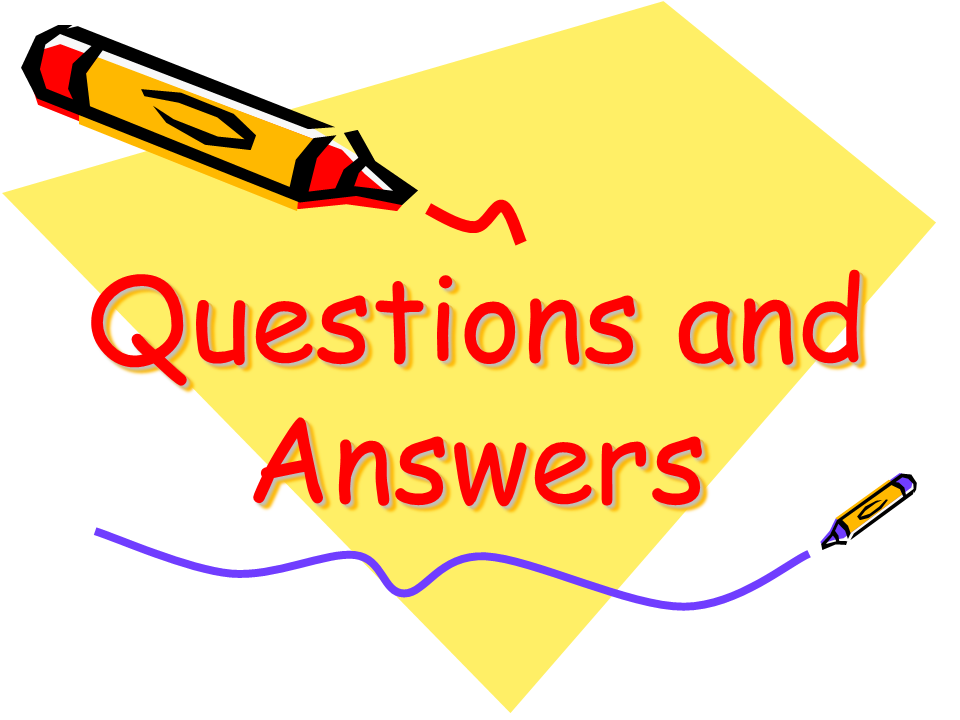